Panduan PresentasiHibah Damas Abdimas FK-KMK 2024
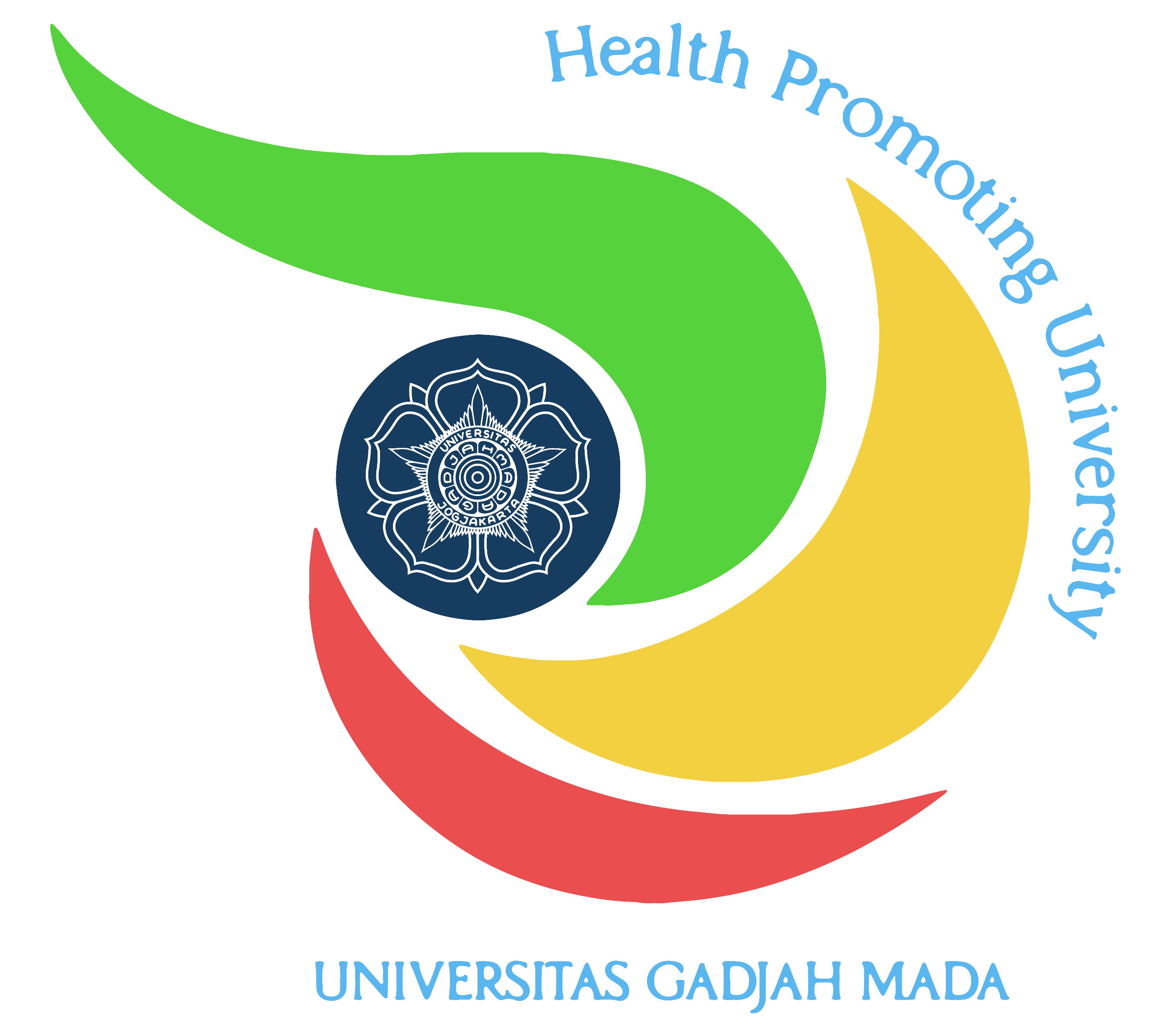 6 – 7 Maret 2024
Skema Terintegrasi, Human Socio_Preneur, Klaster
Panduan Umum:
Berdasarkan desk review, proposal Bapak Ibu termasuk yang lolos, dan diundang untuk presentasi pada tanggal 6 Maret atau 7 Maret 2024 (sesuai jadwal)
Waktu presentasi total adalah 13 menit untuk setiap presenter dengan rincian 5 menit presentasi dan 7 menit diskusi bersama dua orang reviewer. 
Presentasi menggunakan PPT pengabdian masyarakat FK-KMK (seperti yang digunakan untuk panduan ini)
Oleh karena waktu presentasi 5 menit, maka PPT nya cukup 5 slide saja
Isi presentasi (5 Slide):
Latar belakang & tujuan abdimas
Roadmap Abdimas
Gambaran masyarakat sasaran dan rencana kegiatan abdimas
Luaran abdimas yang direncanakan
Time table dan anggaran
Pelaksanaan hari H presentasi
Setiap pengusul damas abdimas yang lolos desk review, diharapkan melakukan presentasi sesuai jadwal yang telah ditetapkan
Presentasi dilakukan oleh pengusul utama, namun jika pengusul utama berhalangan pada jadwal yang telah ditentukan, maka presentasi dapat dilakukan oleh anggota pengusul 
Presenter dimohon hadir tepat waktu
Presentasi dilakukan secara daring dengan link:
Rabu, 6 Maret 2024:
Kamis, 7 Maret 2024: 
Presenter mohon me-rename akun zoomnya dengan: nama pengusul utama_skema hibah
Terima Kasih